Модуль № 4
Методи синтезу нейронних елементів
Тема № 19Синтез нейронних елементів методом апроксимація функціоналу похибки
Метод апроксимації
У лекції розглядаються нейронні елементи з узагальненою пороговою функцією активації. Наведено опис і обґрунтування методу апроксимації функціоналу синтезу нейронних елементів.
Метод апроксимації
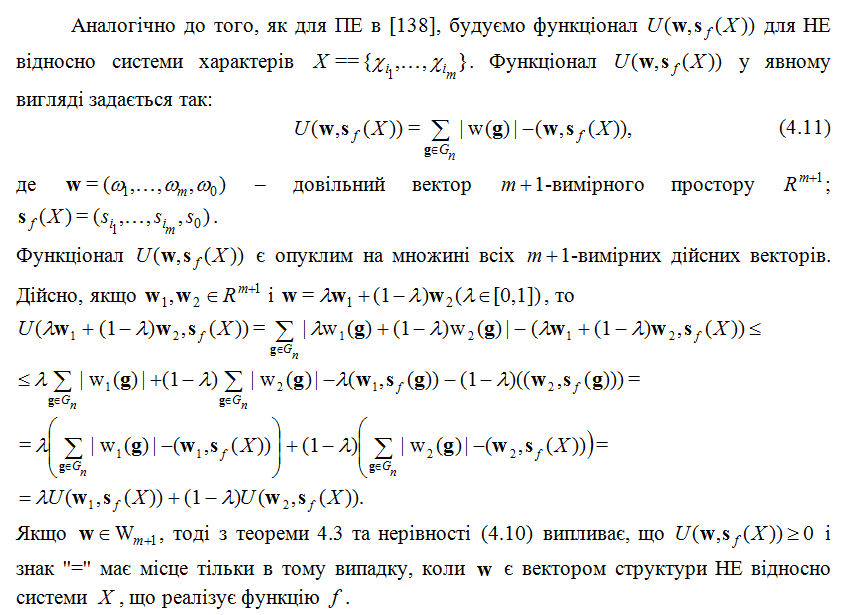 Метод апроксимації
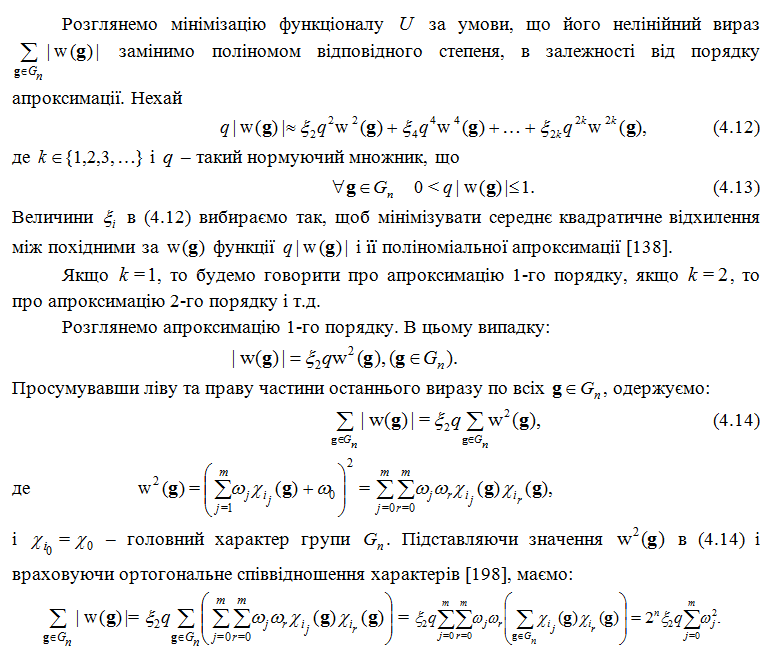 Метод апроксимації
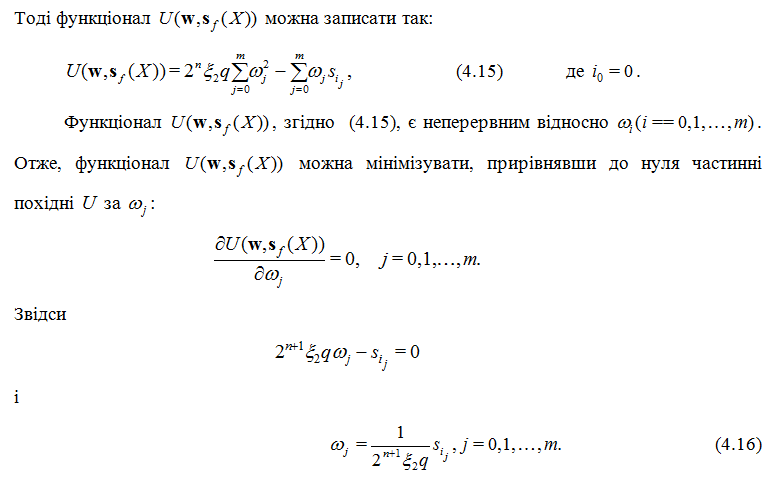 Метод апроксимації
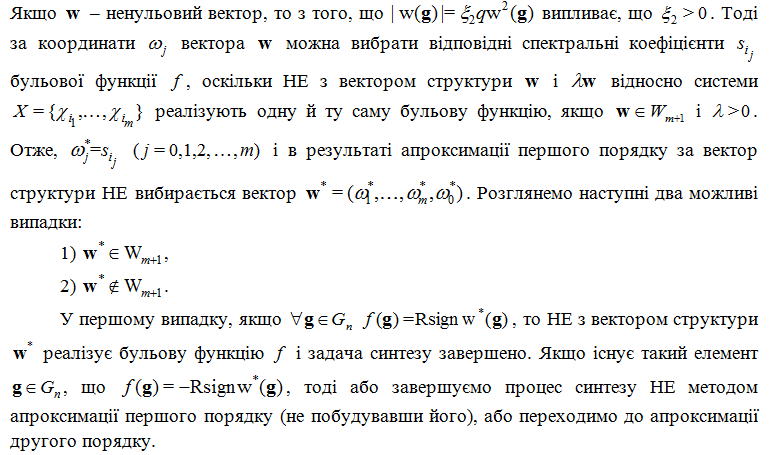 Метод апроксимації
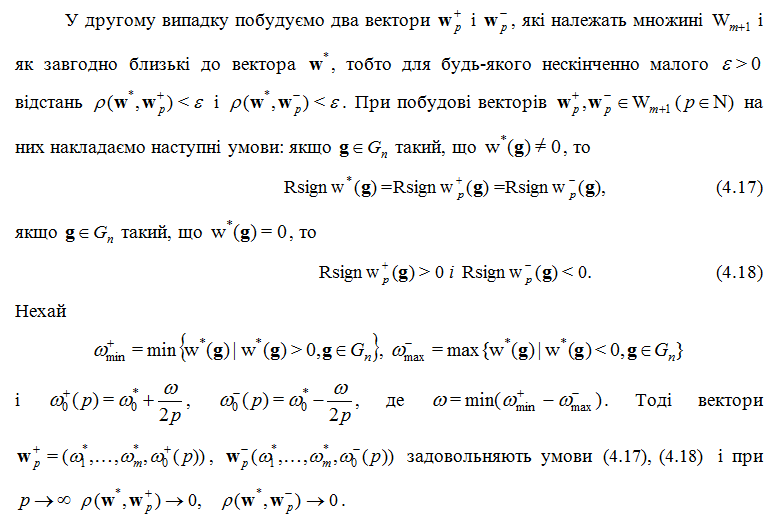 Метод апроксимації
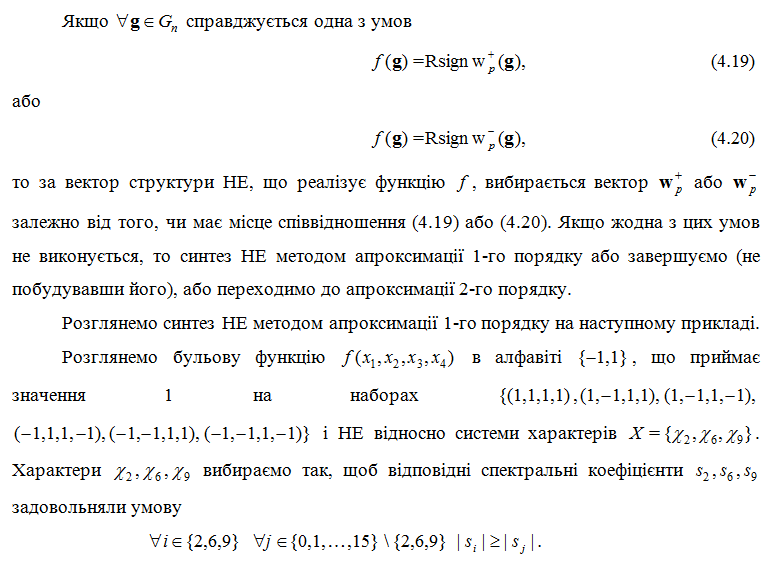 Метод апроксимації
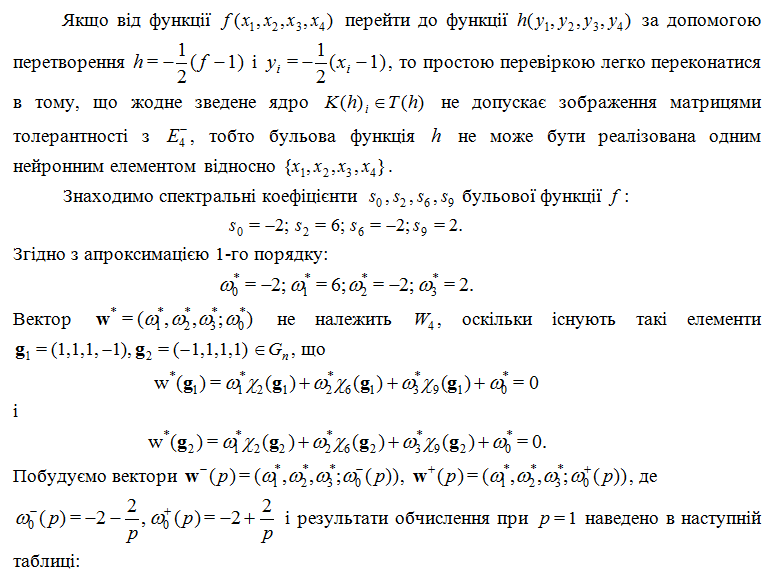 Метод апроксимації
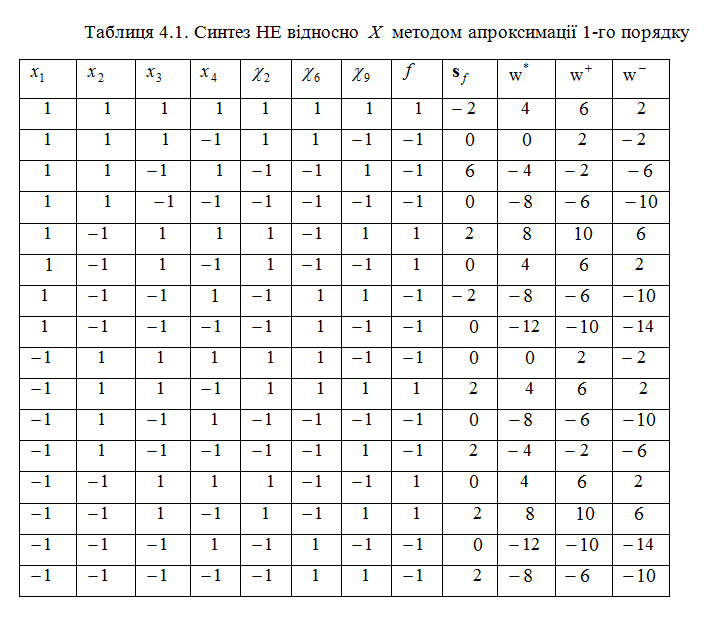 Метод апроксимації
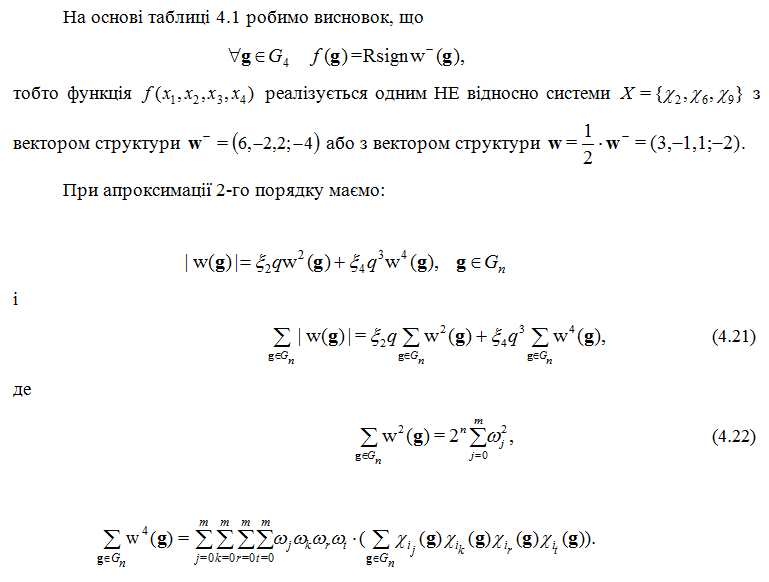 Метод апроксимації
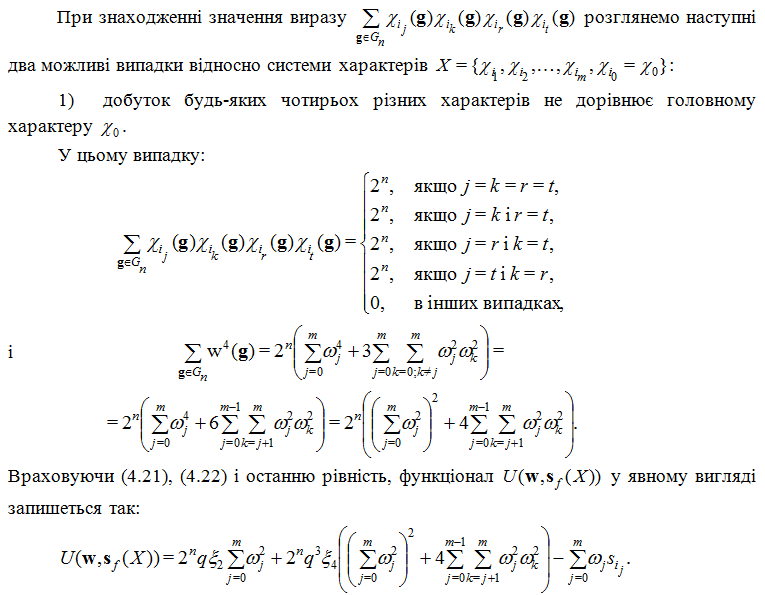 Метод апроксимації
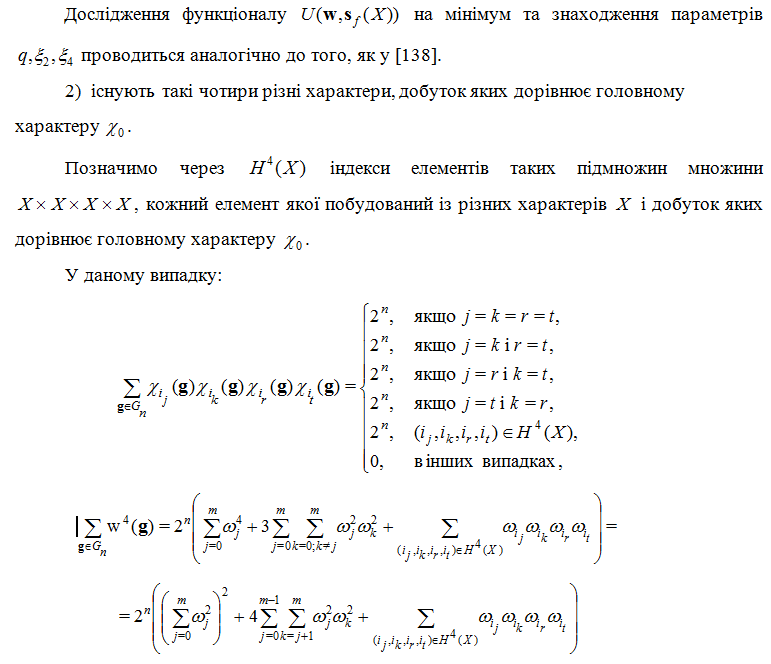 Метод апроксимації
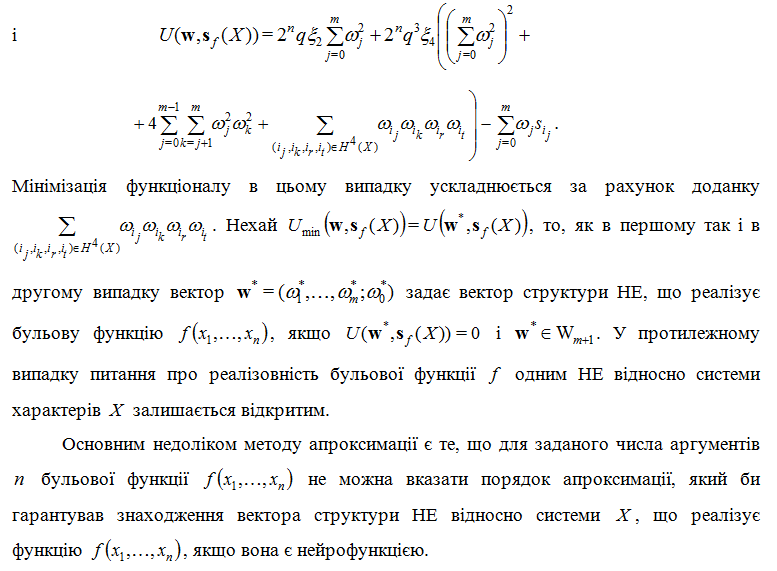